なんじはんかな？
3
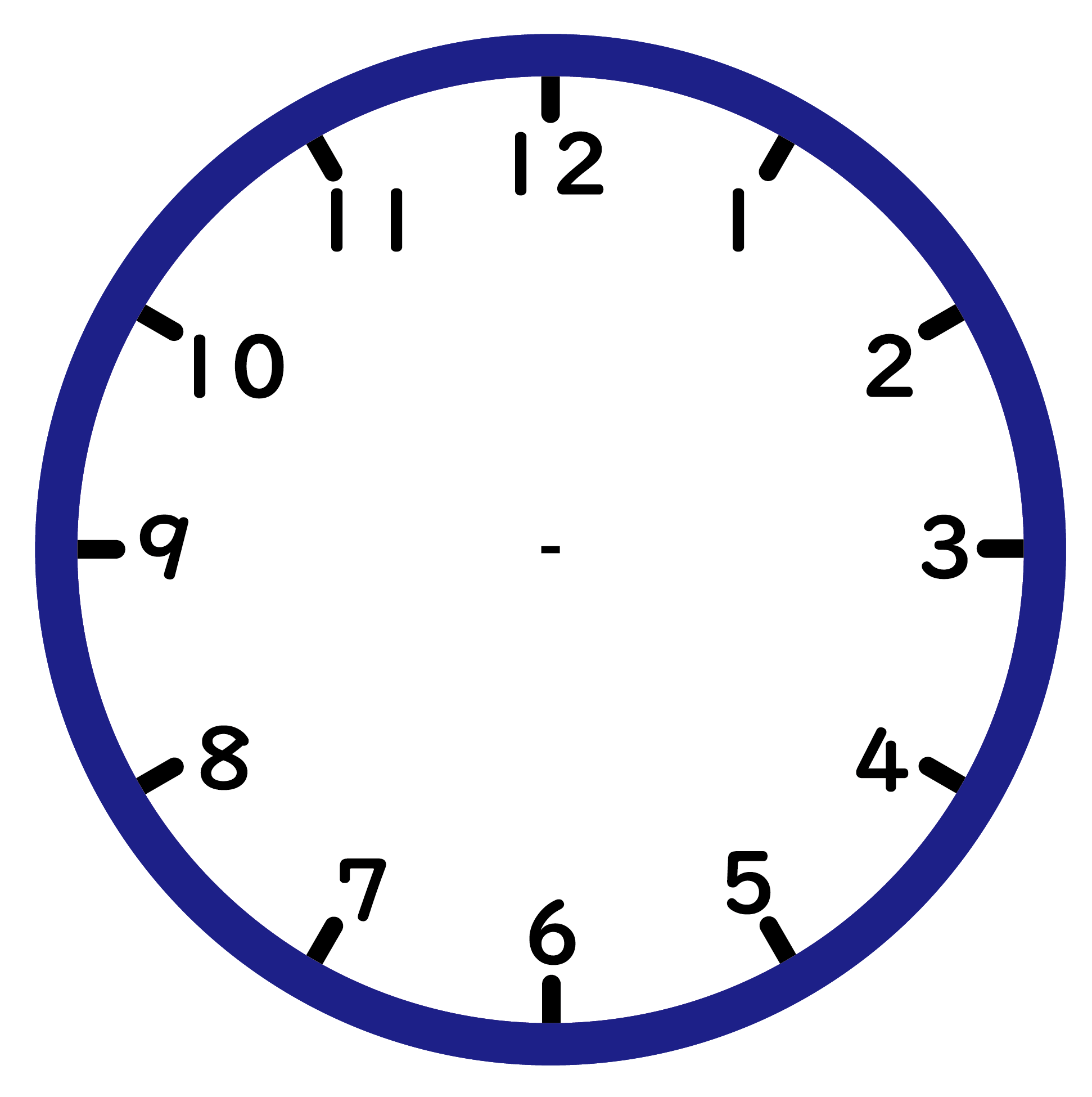 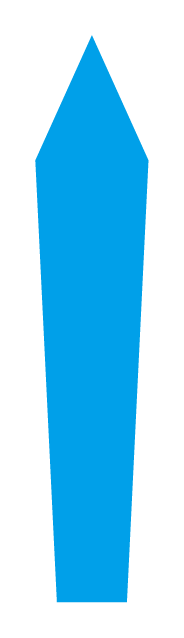 12じはん
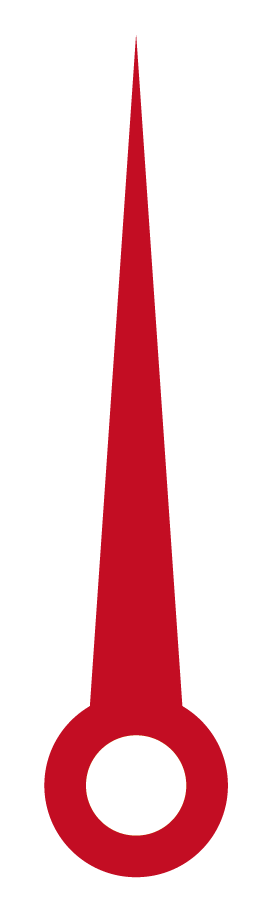 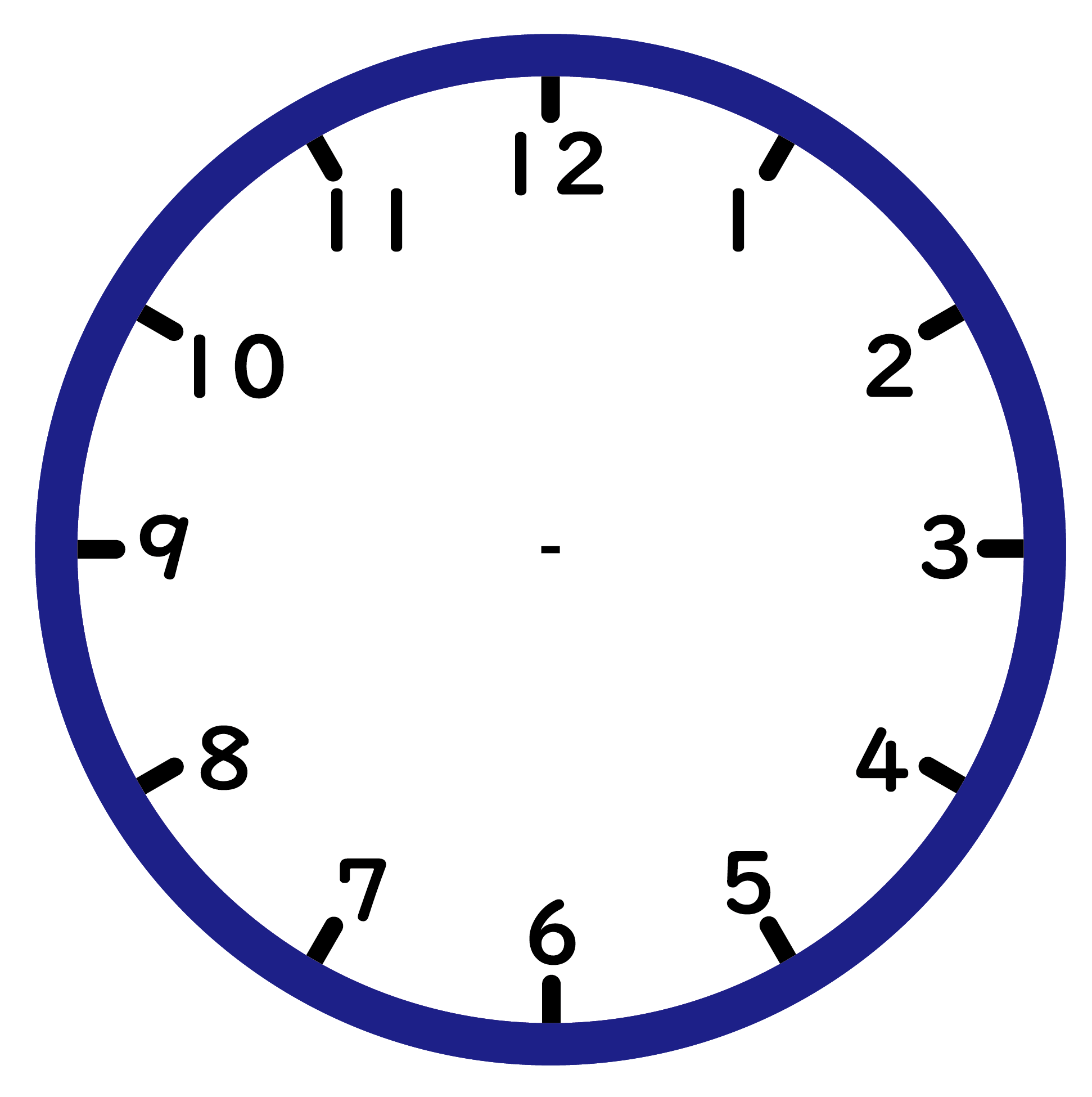 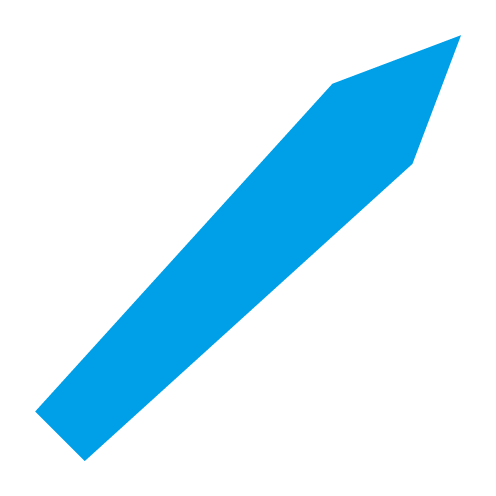 1じはん
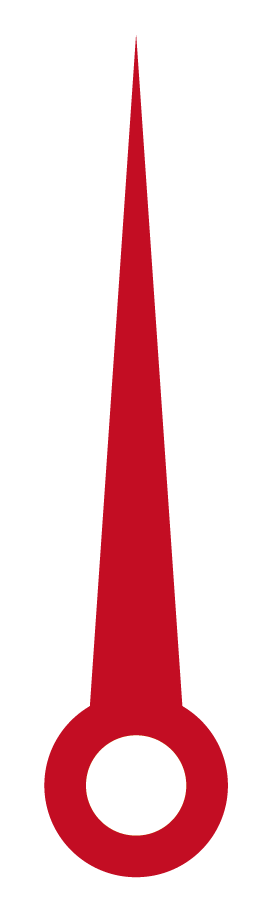 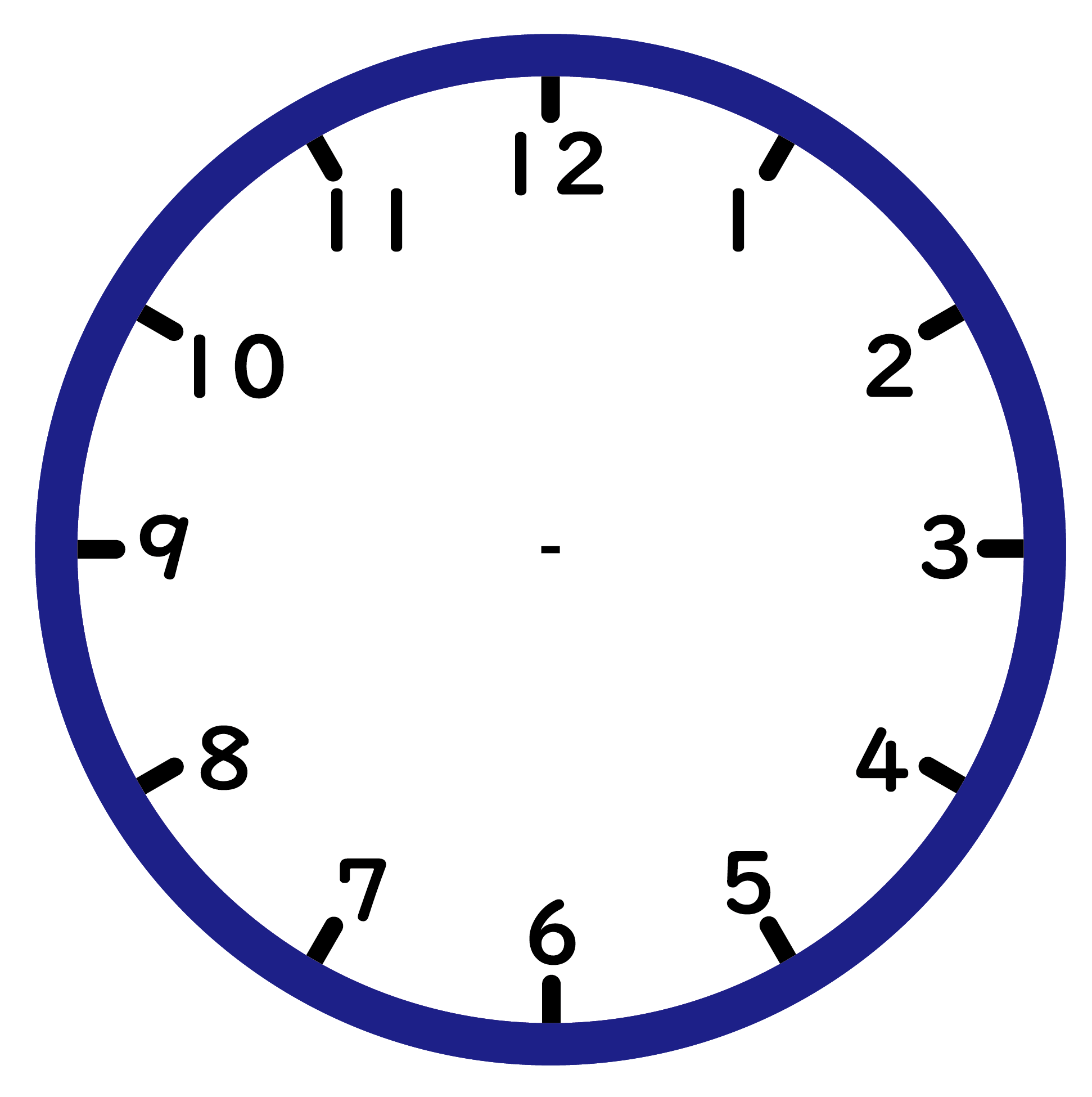 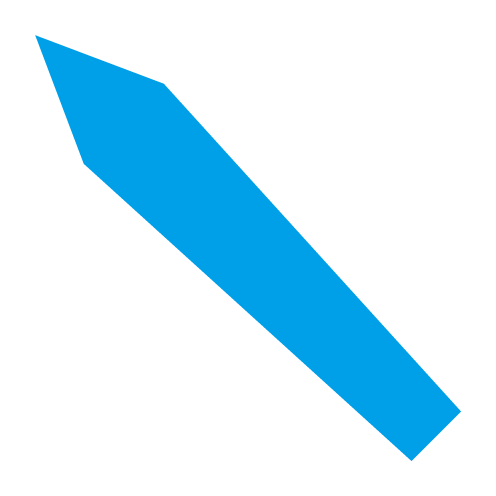 10じはん
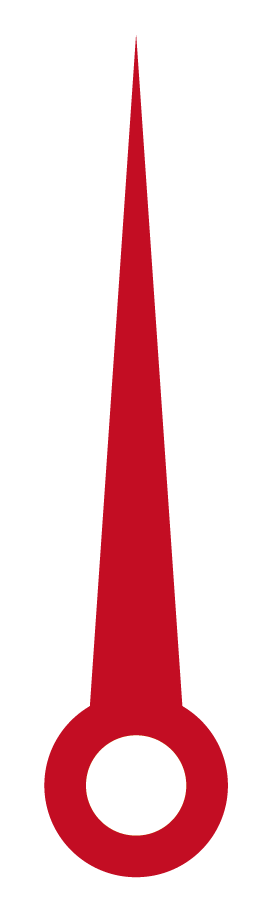 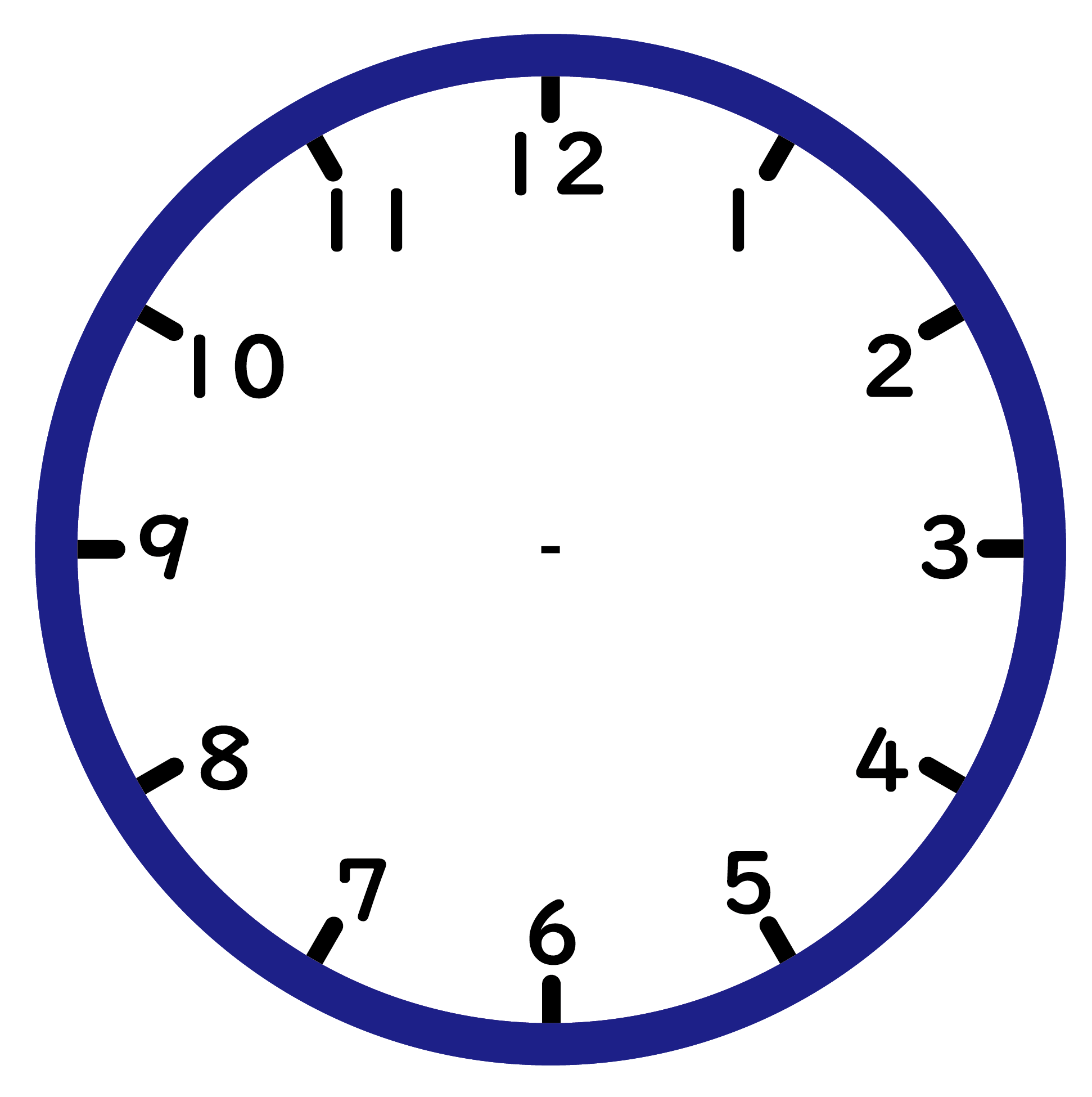 3じはん
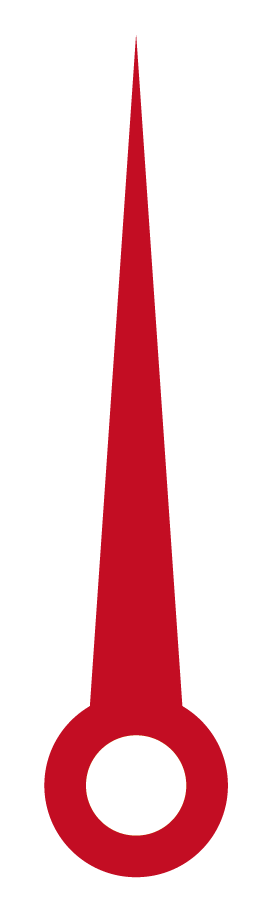 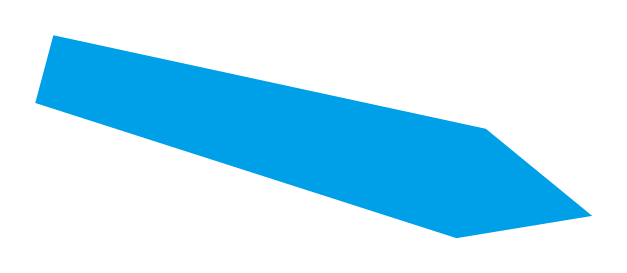 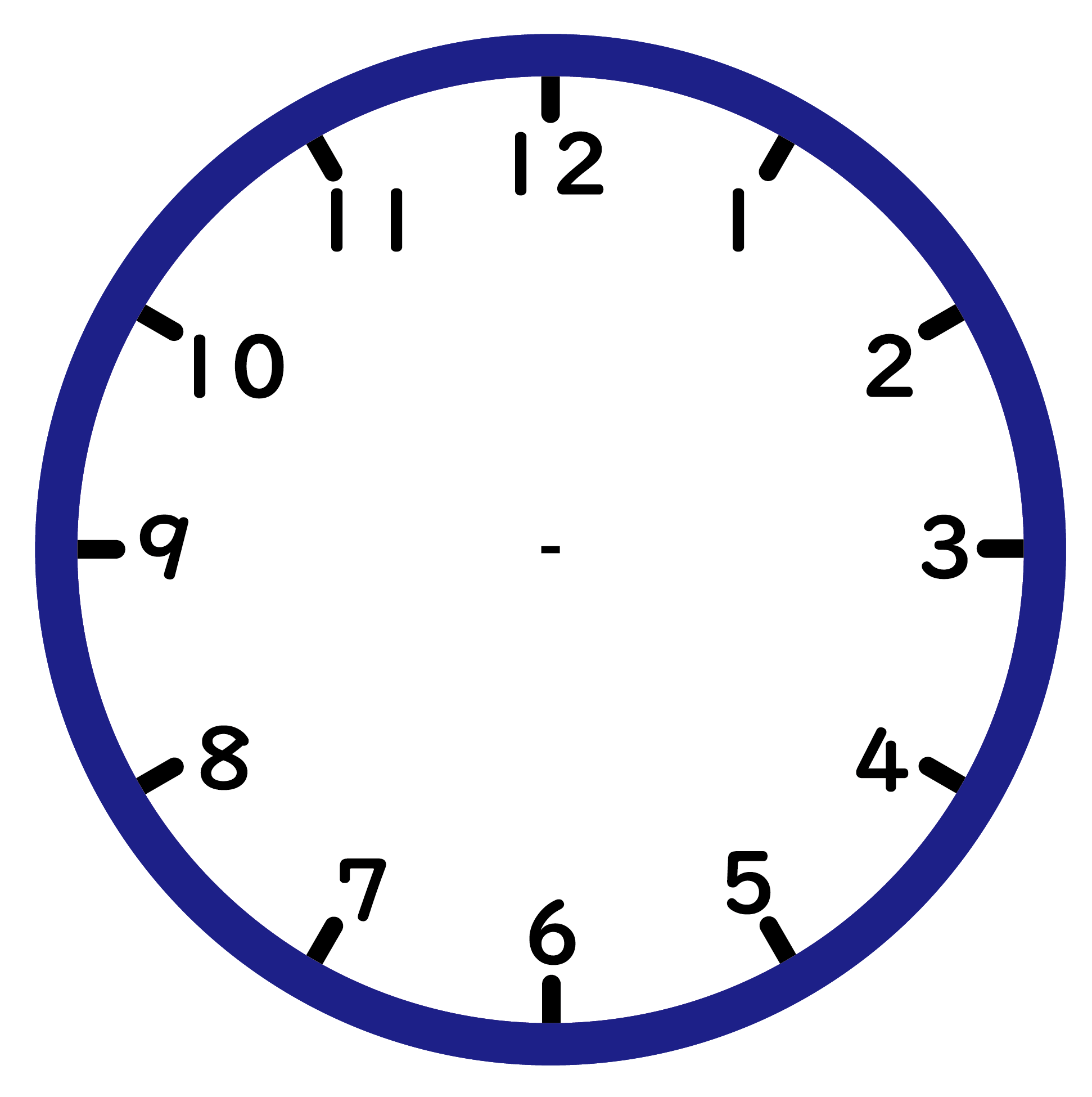 5じはん
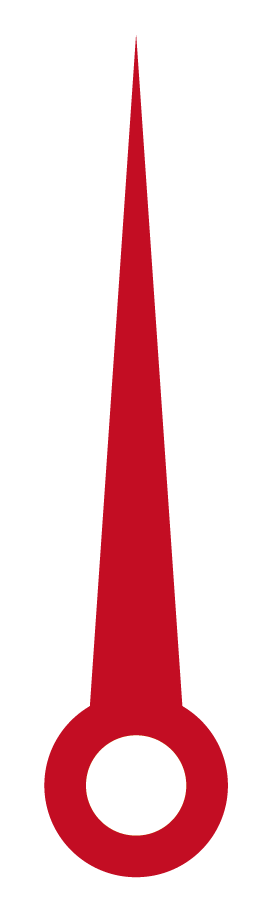 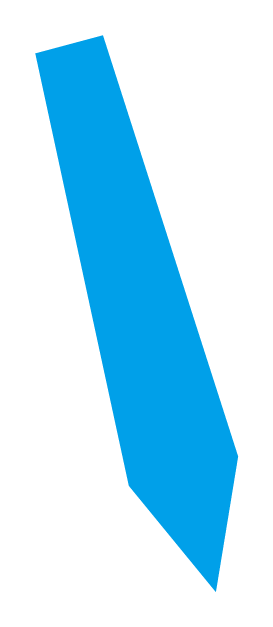 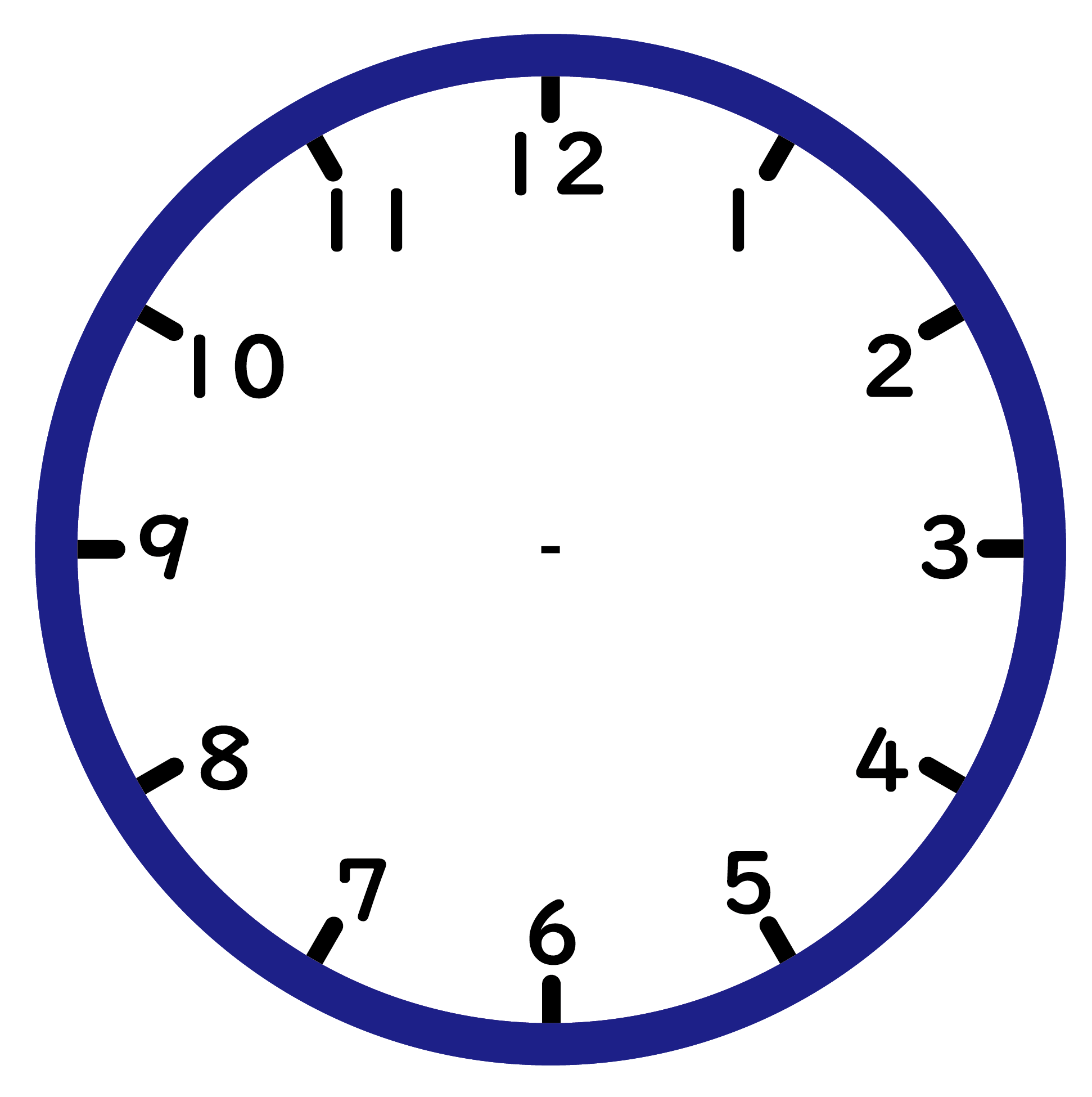 8じはん
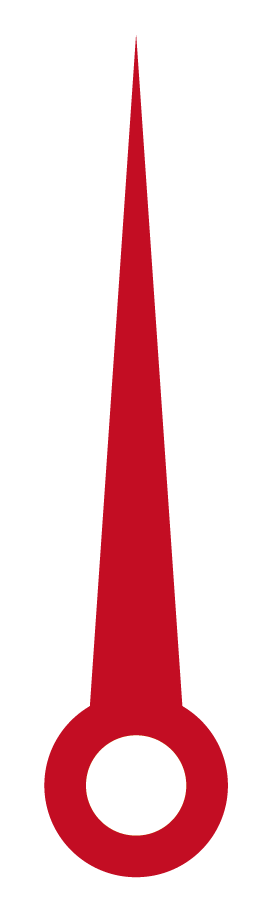 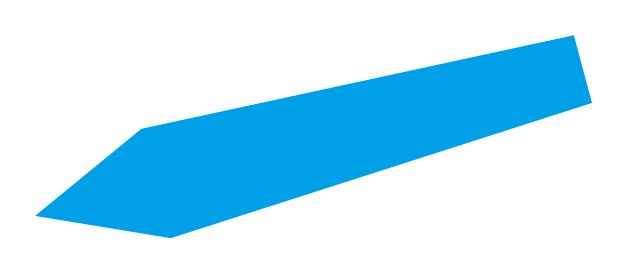 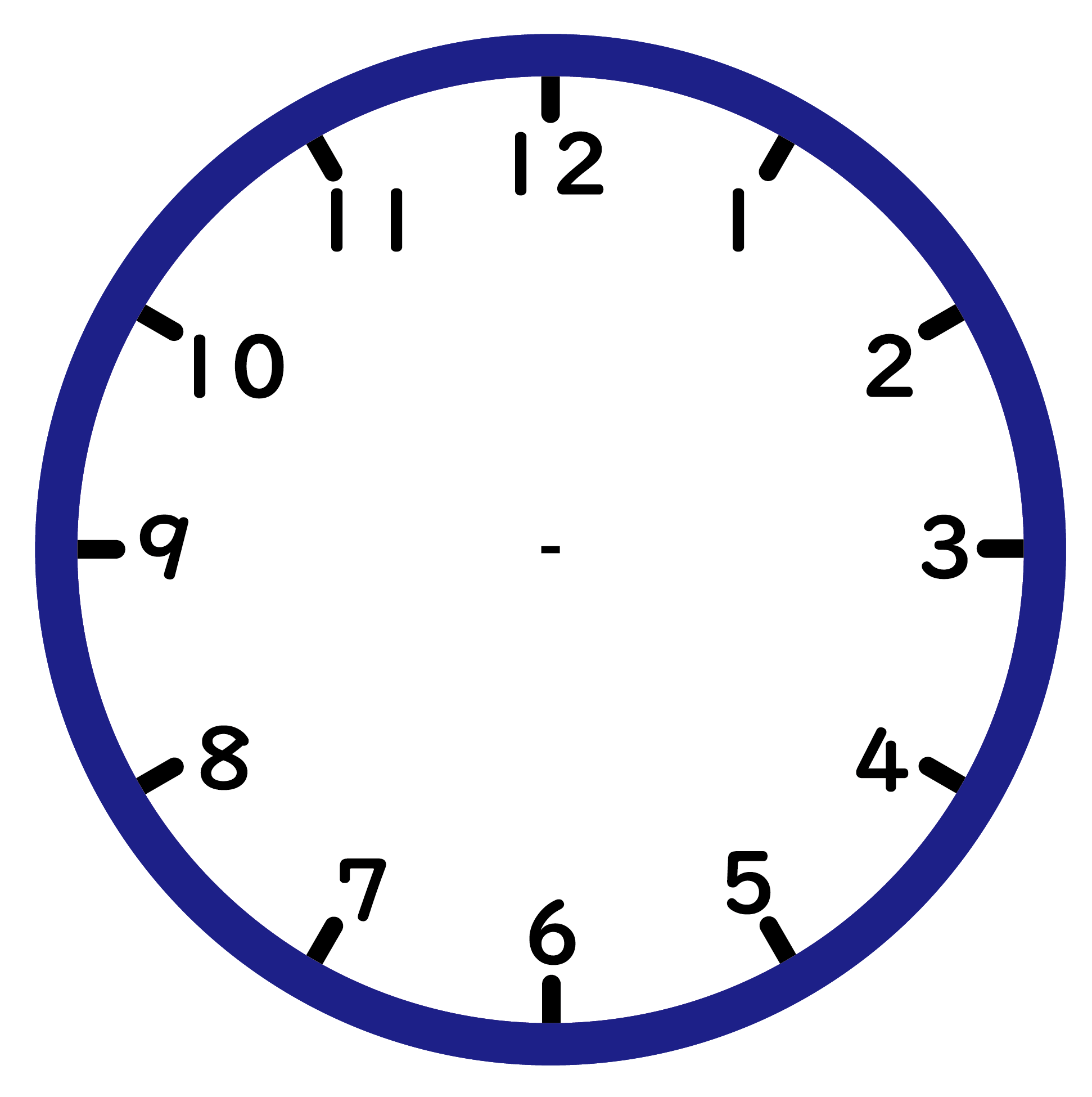 6じはん
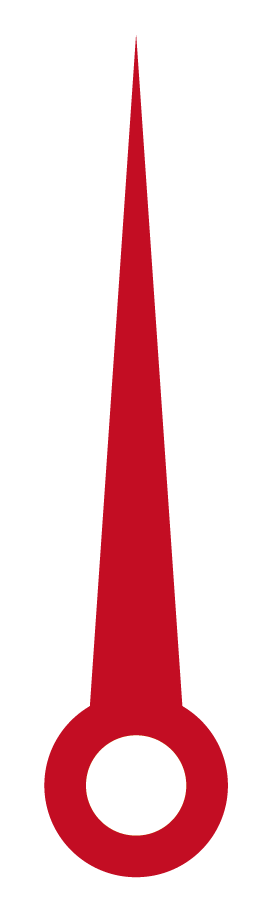 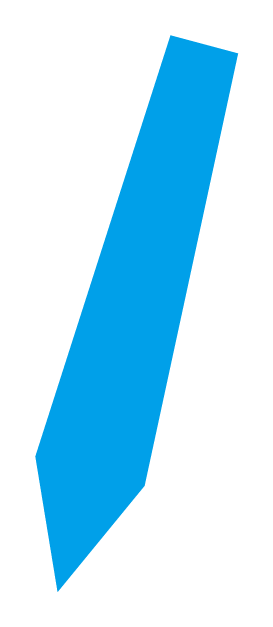 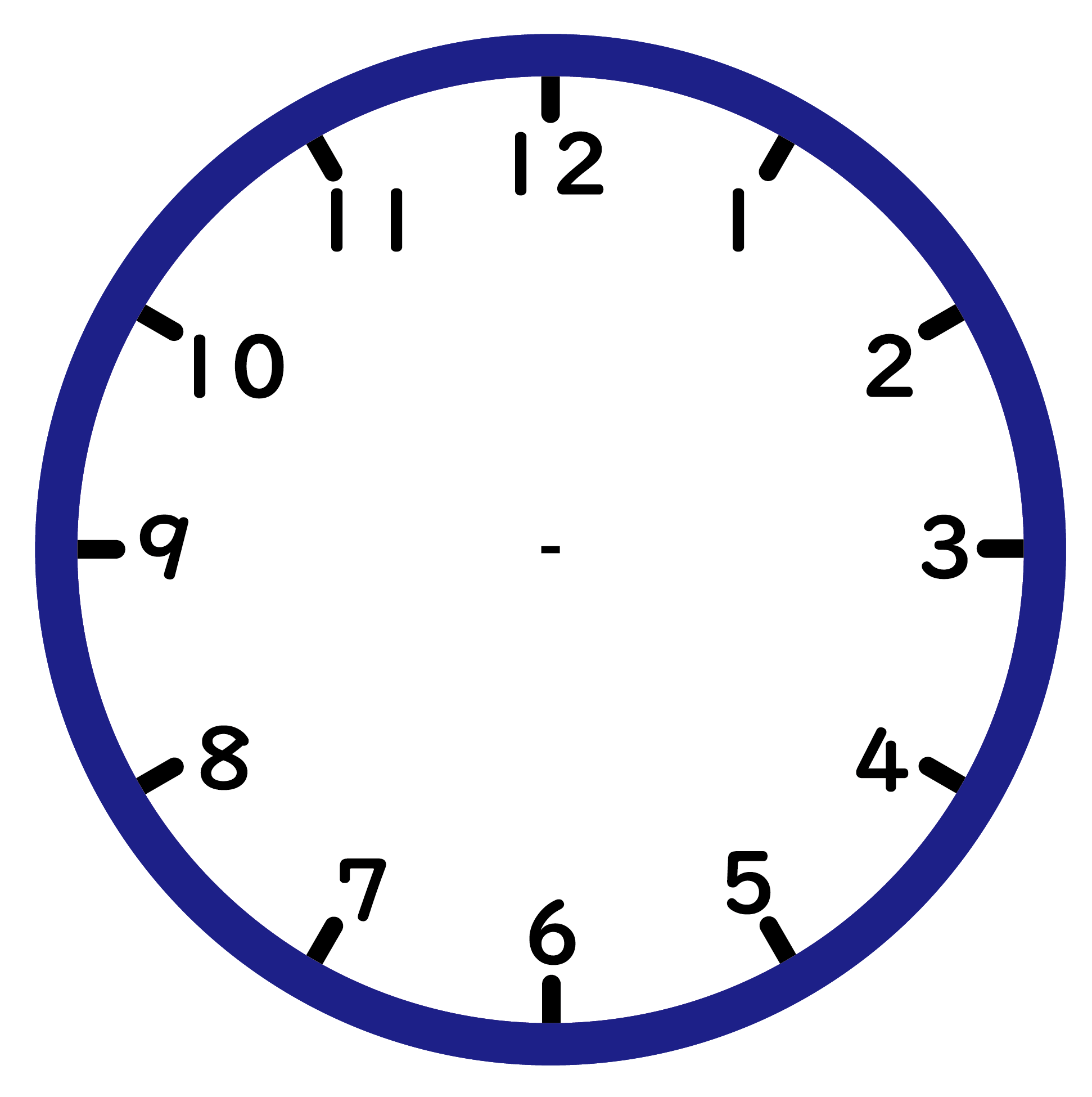 4じはん
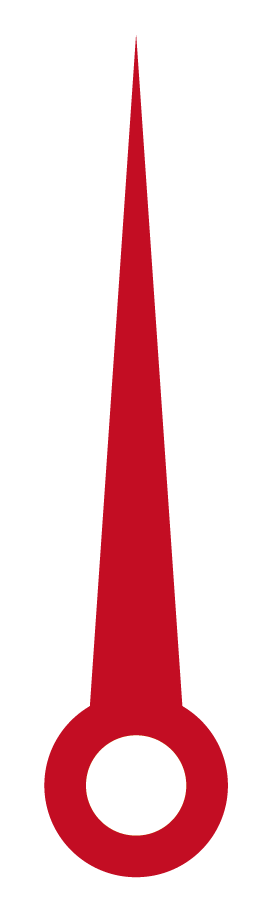 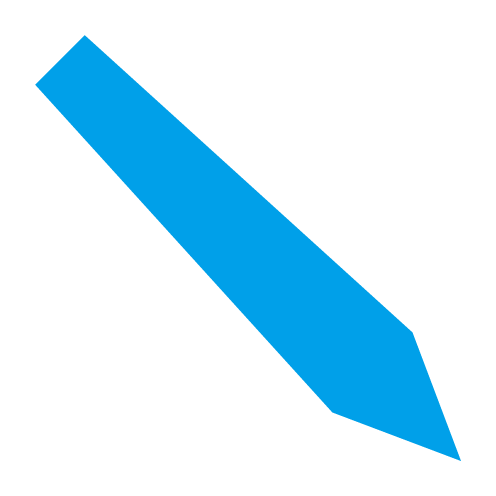 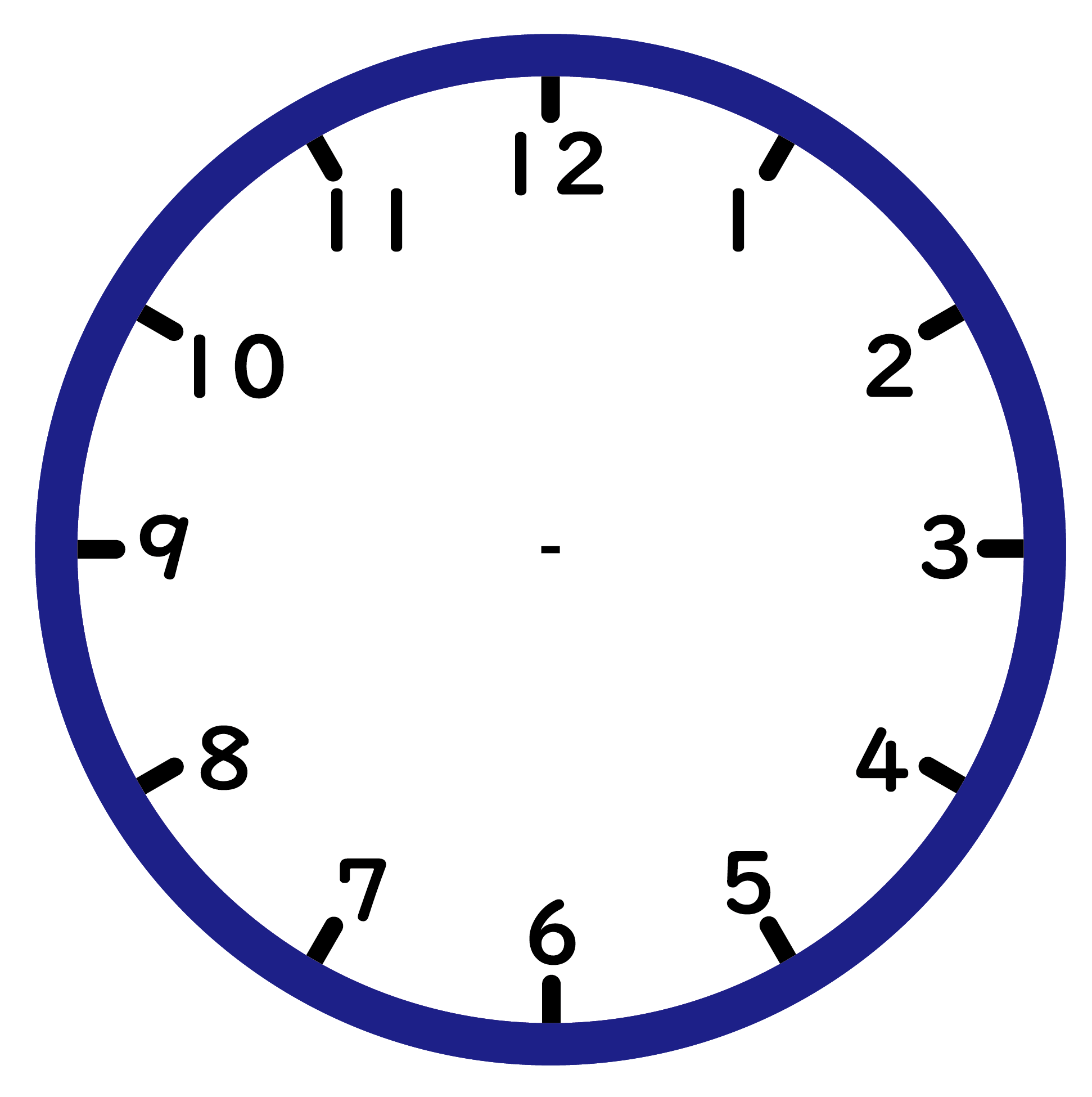 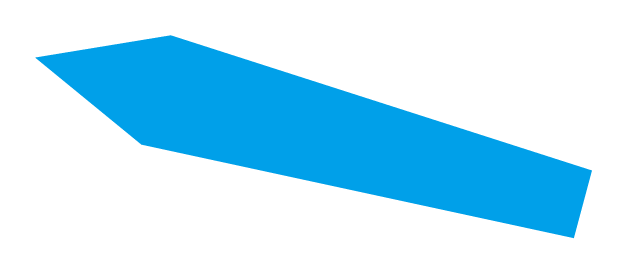 9じはん
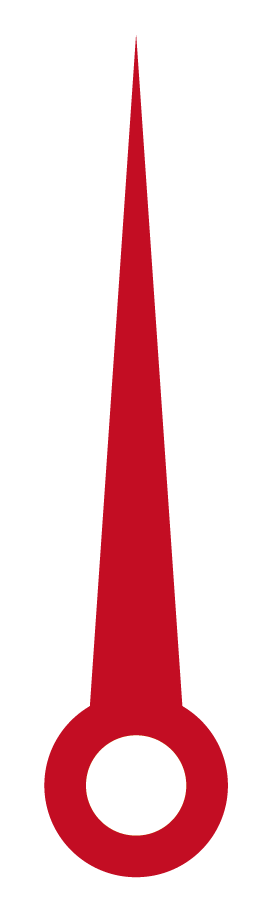 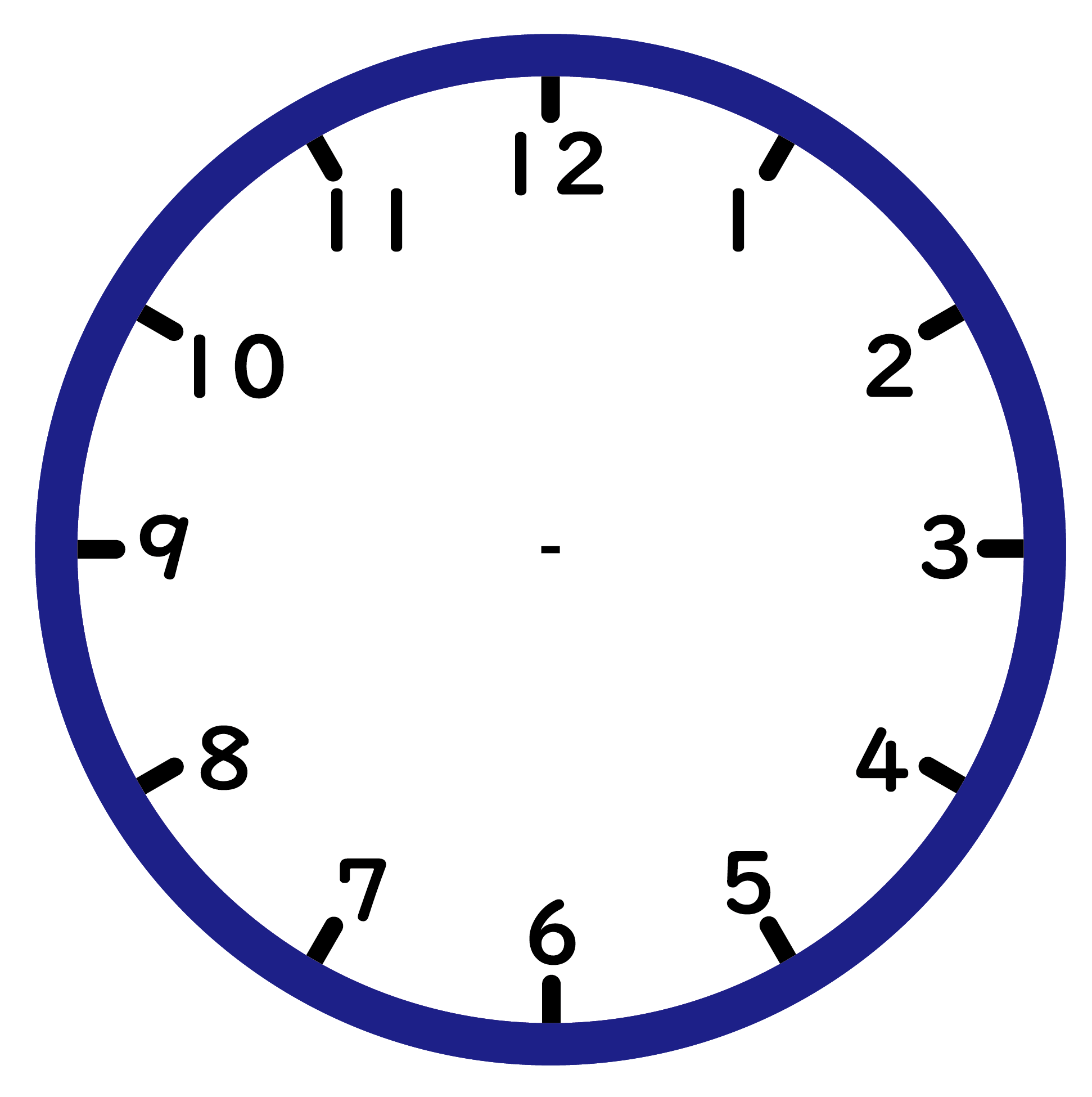 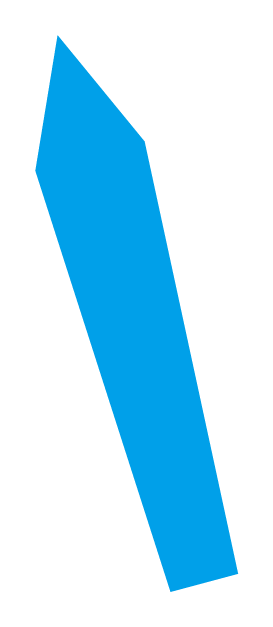 11じはん
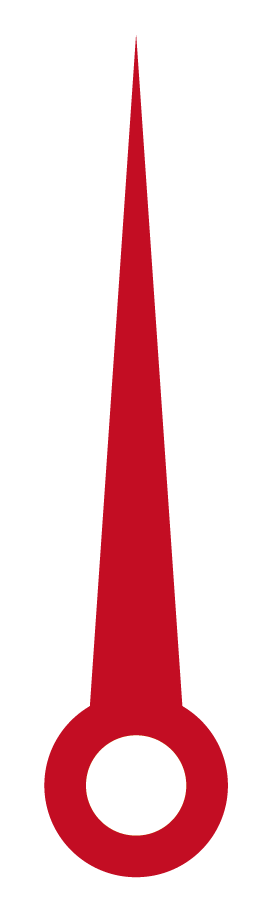 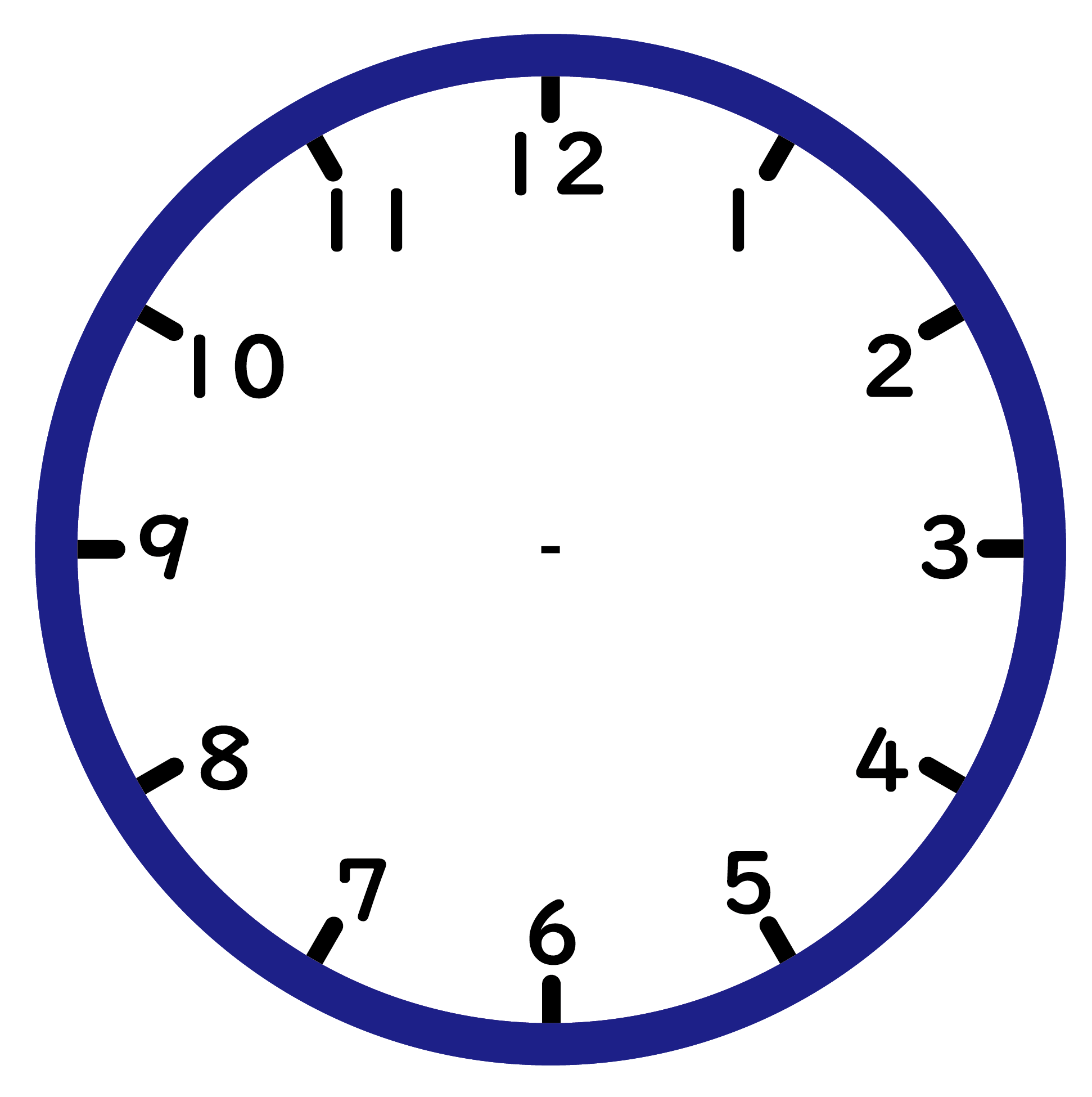 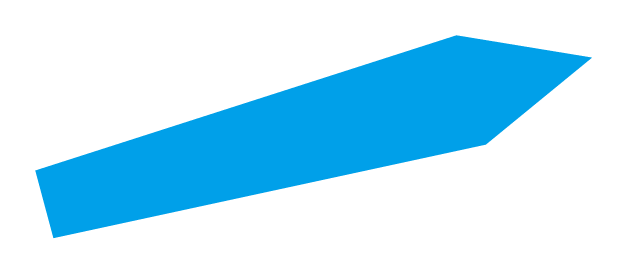 2じはん
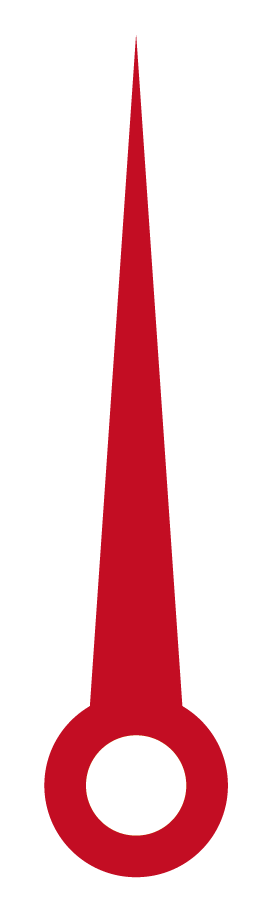 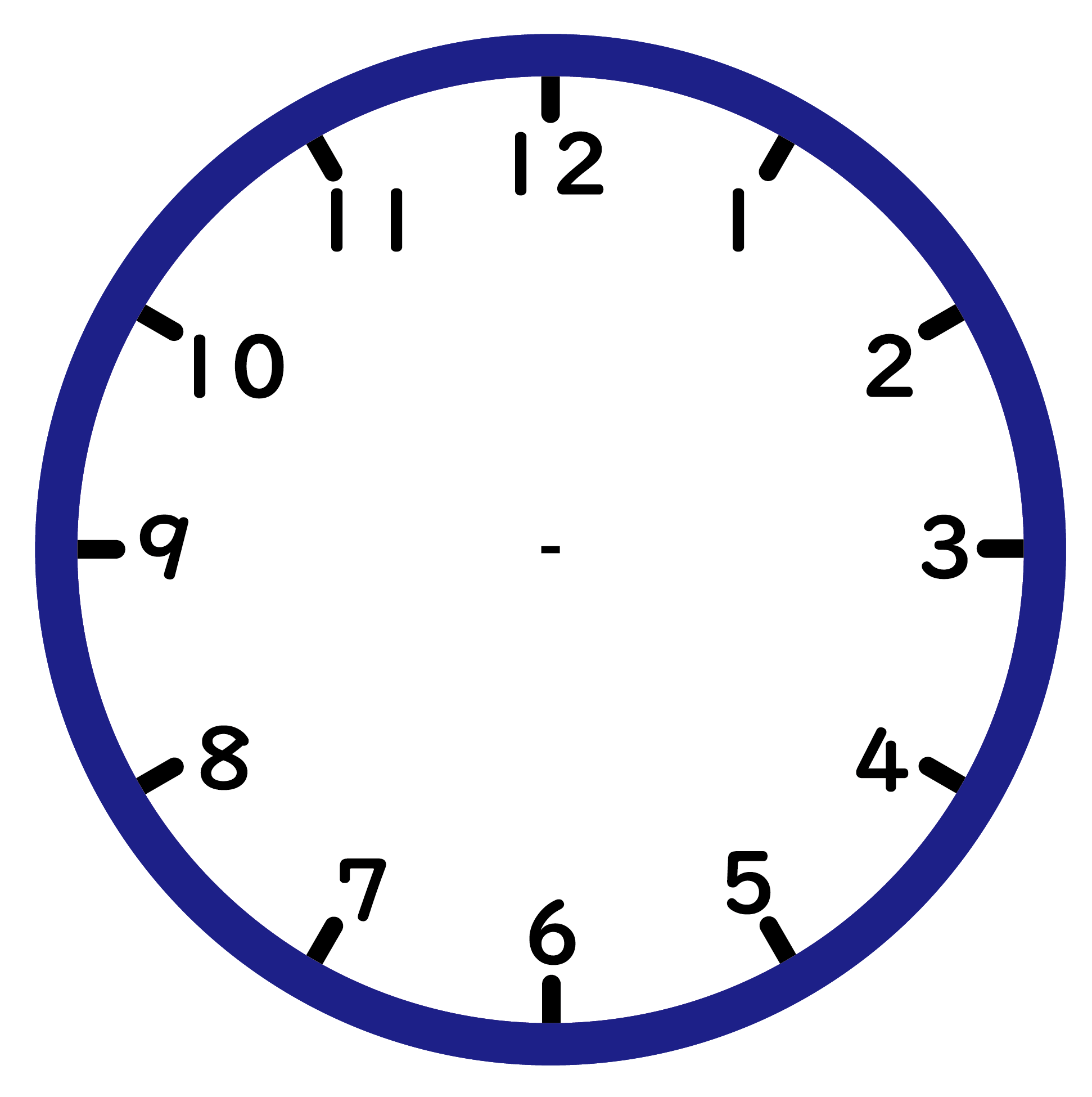 7じはん
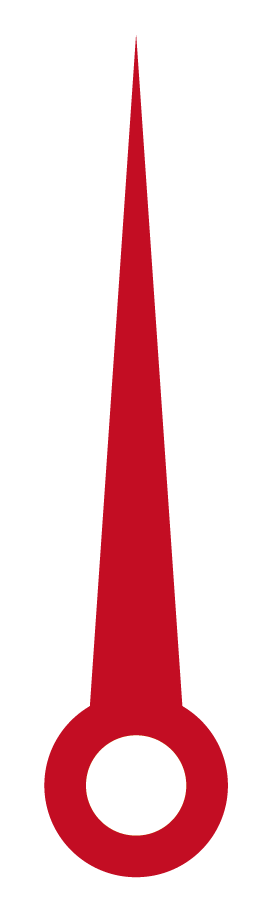 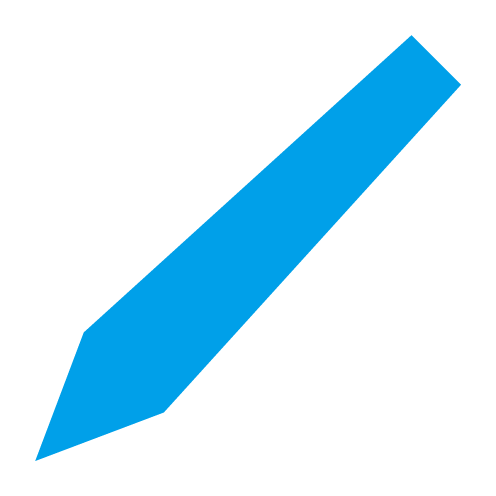